DWINDLING
COUNTERING
ENROLLMENT
TACTICS FOR SCHOOL GROWTH (AKA SURVIVAL)
PRESENTED BY:
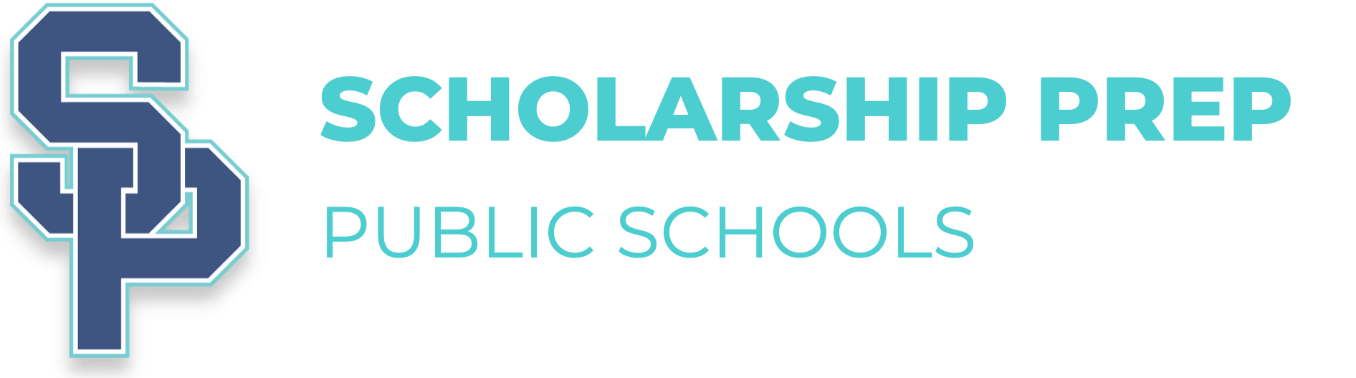 Agenda
Introductions
Engagement/Questions – CB/NCB, facility over/undersized
Enrollment landscape
Strategies for retaining who’s there now
Strategies or gaining who isn’t there yet
Summary / conclusion
Call to action
Who is joining us in the room?
California’s Declining Enrollment
Down 310,000 students since 2019

No large positive signs in 2023
40,000 more students exit

K-12 enrollment projected to decrease
Tk, K, 1st hit hardest
Sources: California State Department of Finance
 Public Policy Institute of California
California’s Declining Enrollment
Public Education is down overall

Districts are losing students
Charters are gaining students

Private schools are up overall
Retention Strategies
Accurate Budgets
One-time Funding
Difficult Decisions
Revisioning
How do we budget for this?
Pre-pandemic vs. post-pandemic
ENROLLMENT TRENDS
At your school
In your district / community
01
Fund balance (positive & trending up?)
FUND BALANCE
02
How much is driven by unused one-time funds?
How much is due to financial management?
5-year Financial Outlook
5-YEAR OUTLOOK
03
Surpluses annually or deficits
Enrollment decreasing/flat/increasing
What happens when one-time monies go away?
One-Time Grants
$55 Billion
Difficult Decisions to be Considered
Are you under or over-staffed?
Pupil-Teacher ratios
Administrative staff
Overlapping or redundant positions
01
STAFFING
Large projects revised or postponed
02
PROJECTS
Facilities projects
TI’s, athletic courts etc.
Major equipment or software purchases
Other
03
OTHER
Combined classrooms
Grade-levels; is one area outpacing another (K-5 v 6-8)
Revisioning and Recommitment
Staff aligned with enrollment & programs
Are we ready to make difficult decisions? 
Do changes put us on a firmer financial footing?
Do changes improve educational outcomes?
01
STAFFING
Capital projects & major expenditures
PROJECTS & EXPENDITURES
02
Do the resources exist for these projects?
Do I have the funds to maintain the project or expenditure after the one-time funds run out?
Other
03
OTHER
If it becomes necessary to combine classrooms, how long can this continue without impairing the students and teachers?
What am I doing to counteract lowering enrollments around me?
Strategies for gaining new students
Alignment to Community
Ground level
Better Option
Differentiate
Story Telling
Tools that influenced school choice most
Ground-level tactics
Internally
1. Have I empowered my Enrollment Team to do what they need to do? 
Goals and Objectives of the Team?
Developing Proper planning for both Fall and Spring Enrollment

2. Have I made sure the proper environment exists for these new students and is the entire school team ready for the new students?

3. Does the community see my school as a safe place and where they would enroll their child?
Externally
1. How is my school being perceived from the outside?  
Is this perception realistic?  
Do I need to change that reality?

2. Have I considered using a Marketing firm to improve the perception of my school?
Pairing with Community Needs
What is the Overarching Goal:
Needs to be a direct correlation between your community and your school.
What values does your community have?
What are parents looking for in a school?
Finding out from your community what they want to see in a school?  
Do you have programs that distinguish your school from others?
Can you strategically appeal to your community as to the importance of your school?
Pairing the programs in your school with the needs of the community and the parents.
A proper LCAP can assist in this match, but if the parents don’t know what’s in the LCAP…?
How to show your the better option
Stand Out in the Crowd
Differentiating yourself in an oversaturated market
CA: 1,336 Charters serving 692,783 Students
Understand Your Unique Value
Identify and leverage your school’s distinct strengths and offerings 

Showcase Successes - Highlight the achievements and outcomes of your students and staff, collect success stories whenever possible!
Digital Marketing
In a crowded space, part of the challenge is being seen. Use digital marketing to ensure the right audiences know your school exists.

Engage the Community - Social Ads can help build credibility and establish your school as a community pillar.
The Power of Your Website
Telling Your School’s Story So It Resonates
According to the 2022 Niche Parent Survey, 54% of Parents said School Websites were the most influential engagement channel influencing their final enrollment decision.
Visual Storytelling
High Quality Photos & Video
Why You Are Different
Testimonials 
Differentiators and Fast Facts
News & Events
Call to Actions
More than Just the Homepage
Why Landing Pages Matter
Conversions happen on landing pages, not the homepage.

Your Landing Page Checklist: 

A Clear Value Proposition
What to Expect
Compelling Visuals 
*Video can increase conversions by as much as 80%
Strong call-to-action
Differentiators 
Short and Inviting Forms
More Testimonials 
Upcoming Events & Information Sessions
Digital Communications
Engagement Along the Path to Enrollment
Summary
California is facing an enrollment drop of approximately 8%-10% over the next 10 years.

Even though there are slightly higher annual COLA numbers over that period, the COLA increases in revenue will not match the COLA increases in expenses, when taking into consideration lowering enrollment.

There will be far fewer one-time funds allocable to schools over the next several years as the State continues to maintain deficits in their budget.

Schools will be competing against one another for students in their community, and schools must be prepared to show their advantages over others.
Call to Action
Schools all over California are facing a time where parents have greater choice to send their kids to the schools THEY are choosing for their child.

Now is the time, when many schools received cash infusions of one-time funds to make the needed changes in programs to differentiate themselves from other schools in the community.

Schools that do not adapt to the changing paradigm of lower enrollment over the next decade, may see their schools depopulated, which will result in staffing losses, program elimination, and some very hard decisions that need to be faced. Those that adapt will see improved enrollment, additional funds, and a better school environment in which to operate.

NOW is the time to act!! Let’s do this!!
THANK YOU!
ANY QUESTIONS?
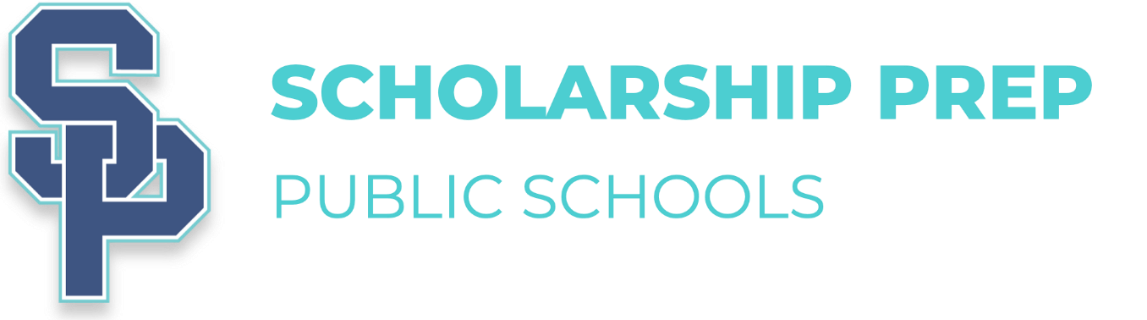 Philip Goulet
philip.goulet@finalsite.com
Andrew Crowe
Deputy Director
Jim Surmeian
jsurmeian@charterimpact.com
Kate Eng
keng@charterimpact.com